Free Money
and how to find it
Common Reasons Students Don’t Apply for Scholarships
My grades aren’t high enough
My family makes too much money
Only athletes get scholarships
It takes too much time
There are all kinds of scholarships!
Academic, athletic, need based, cultural, clubs, majors, interests, talents, volunteer work, etc.
Best duck calling skills, students who are left handed, etc.
You just need to find them!
Two Steps to Get Scholarships
Search
  Apply
Step One:  Search
Your College – the best resource!
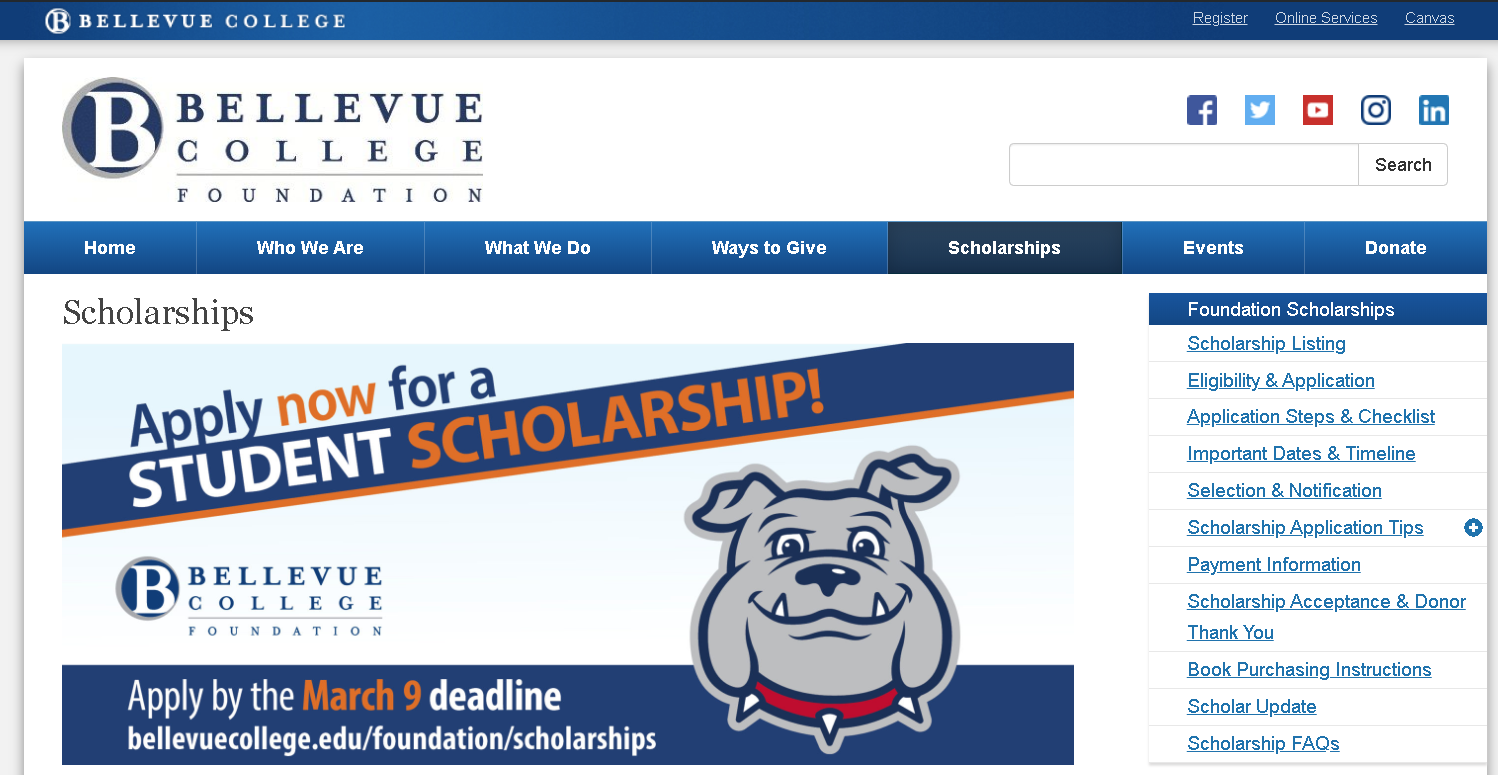 Parents and the Community
www.thewashboard.org
www.collegeboard.com
www.fastweb.com
College Financial Aid Websites
Step Two:  Apply
Start now!!!
Write a sample personal statement
Make lists of school activities, community service, awards, work experience, projects, and goals
Get recommendation letters
Personal Statements
Describe:
who you are – your interests, values, goals
key experiences that have impacted you 
what you have done, activities – show, not tell
Activity List
Letters of Recommendation
Cultivate 
Ask early
Get 2-3
Give very specific information
Thank the writer
The Perfect Application
Follows ALL directions
Looks professional
Has no typos, no mistakes
Includes a “thank you” cover letter
Applying for Scholarships
Do you want the free money?
It’s all up to you.
Just Do It!